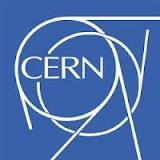 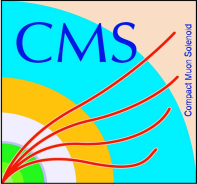 HV/LV Power System
&
On board electronics
Waqar Ahmed
National Centre for Physics-Islamabad
7/24/2013
Waqar Ahmed - RE4 MPR
1
Introduction
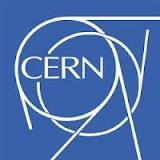 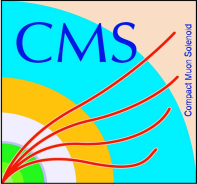 High Voltage (HV) and Low Voltage (LV) is required to power up 144 RPCs which will be installed on RE+4 and RE-4.
 The same solution from CAEN, Italy i.e. EASY3000 (Embedded Assembly SYstem) will be used for RE4 HV and LV system.
To save cost for HV boards, HV distributor boxes will be produced locally as it was done previously for RE1, RE2 and RE3.
7/24/2013
Waqar Ahmed - RE4 MPR
2
FEB/DB/Coaxial cable with Adapter
Current status
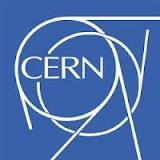 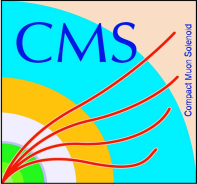 The total requirement of 200 Chambers

 FEB = 600  with 10% contingency
 DB =  200  with 10% contingency
 Coaxial cable with adapter Boards= 200
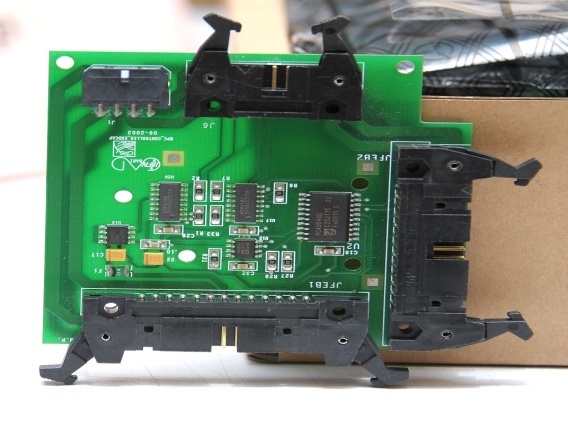 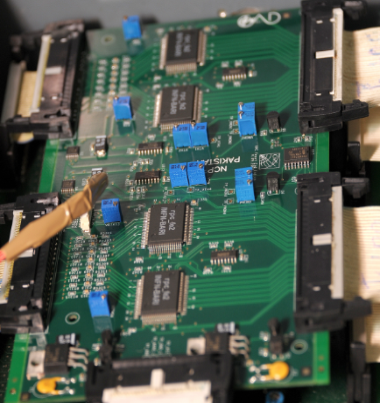 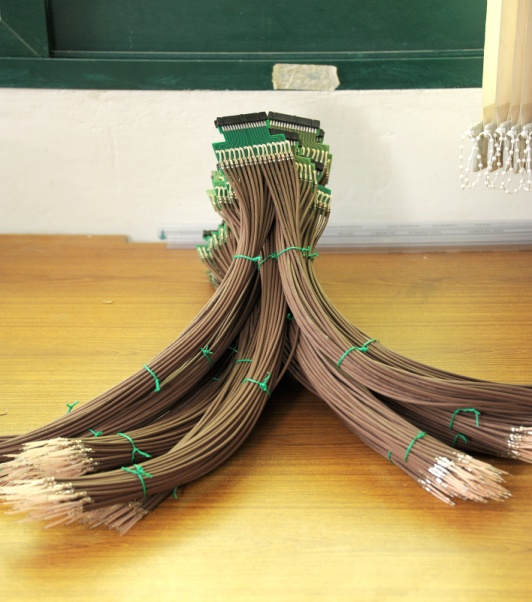 7/24/2013
Waqar Ahmed - RE4 MPR
3
Cabling Current Status
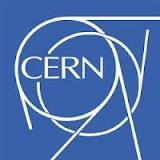 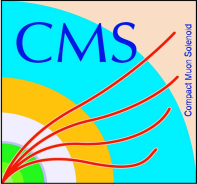 7/24/2013
Waqar Ahmed - RE4 MPR
4
H.V Module Current Status
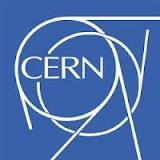 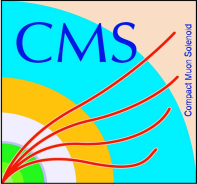 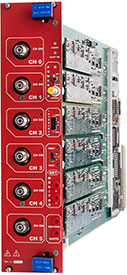 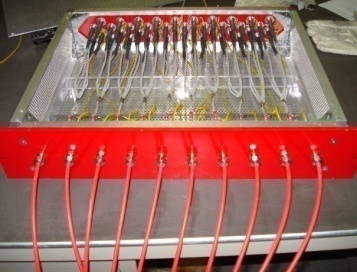 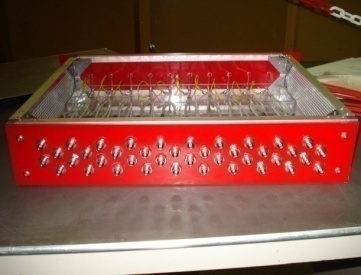 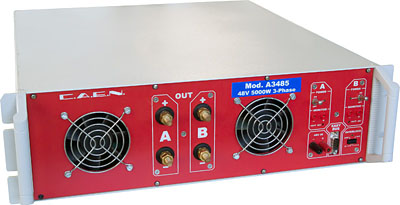 7/24/2013
Waqar Ahmed - RE4 MPR
5
L.V Module Current Status
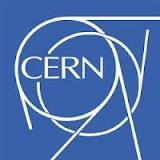 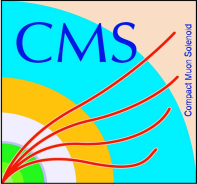 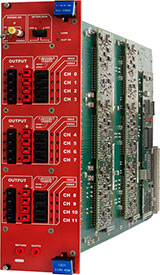 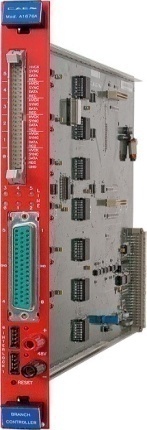 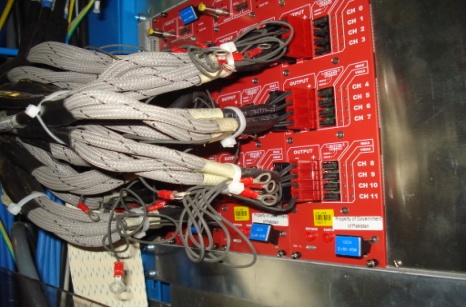 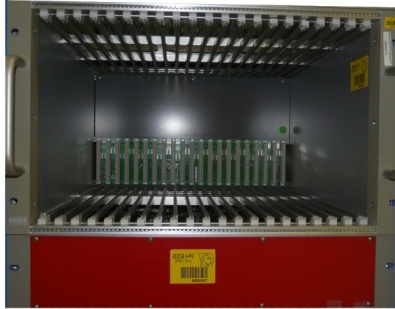 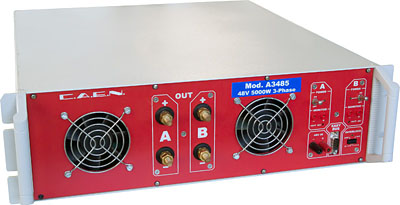 7/24/2013
Waqar Ahmed - RE4 MPR
6
H.V Distributor
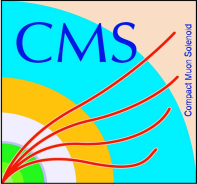 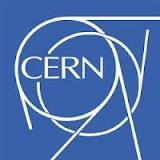 H.V distributor will be prepare with new scheme and new method, develop easily 1-4, 1-2 and 1-1 circuit combination with less components(white blocker, ring , ground cable and less sty-cast and glass box).
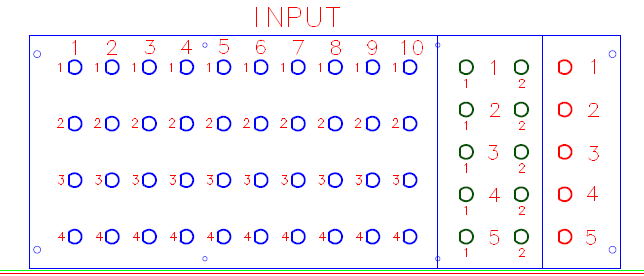 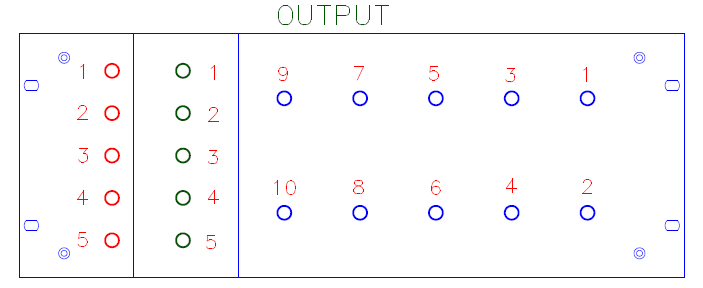 7/24/2013
Waqar Ahmed - RE4 MPR
7
H.V Scheme
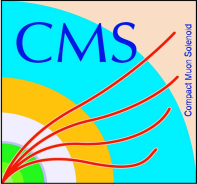 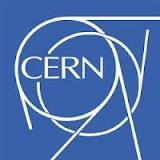 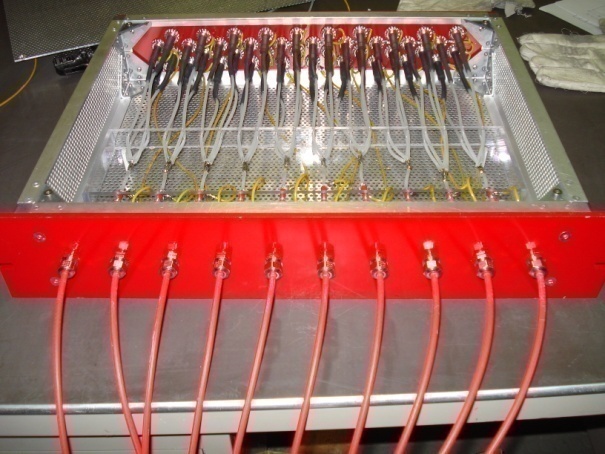 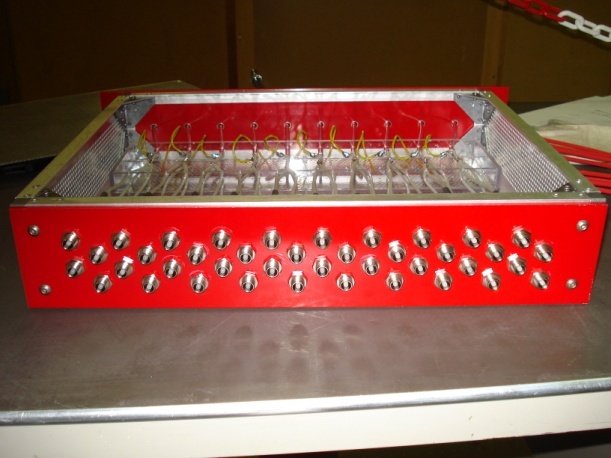 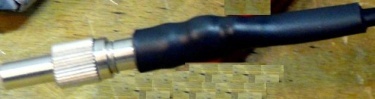 Jupiter Connector
HV Module
Distribution Box Output Side
Distribution Box Input Side
UXC
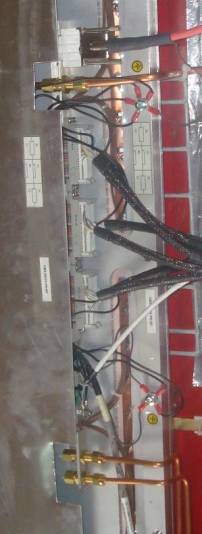 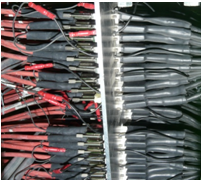 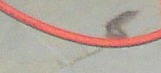 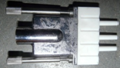 USC
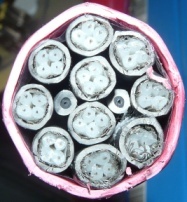 HV cable
Female Tripolar Connector
200 meter long cable
Patch panel
RPC
7/24/2013
Waqar Ahmed - RE4 MPR
8
H.V Distributor requirement
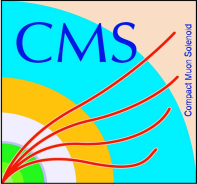 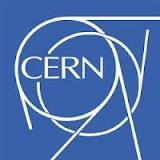 Components requirement for 12 H.V distributors
7/24/2013
Waqar Ahmed - RE4 MPR
9
H.V Dist. Testing criteria
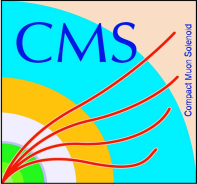 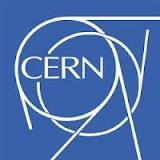 Wait ~ 24 hours to dry the epoxy. 
 Put the caps at all the 55 outputs of the distributors. 
 Connect the 20 input cables with the high voltage power supply. 
 Gradually increase the voltage with 1000V steps at 10kV and wait about 10 minutes each steps and note the current values. 
 If all channels remain below 0.2uA then. 
Increase the volts at 11, 12, 13, 14kV for ~ 1 hour each and note current carefully it should be below 0.4uA.
7/24/2013
Waqar Ahmed - RE4 MPR
10
H.V Dist. Testing criteria
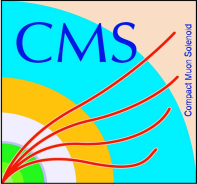 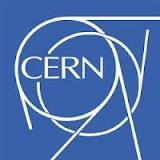 Then leave the distributor at 15kV for 12 hours at least and monitor it, the current of all channels should be less than 0.5uA
If after 12 hours all channels current remain below 0.5uA then this is a good distributor and eligible to go in the final HV system at point 5.
7/24/2013
Waqar Ahmed - RE4 MPR
11
H.V/L.V
Power Estimation
7/24/2013
Waqar Ahmed - RE4 MPR
12
H.V/L.V Power Status
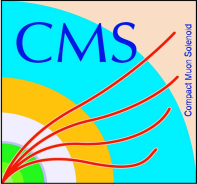 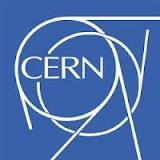 LV cable status
For one LV analog channel, Power = V.I = 7(V) x 1.2(A)max =8.4 Watts.
Similarly, for one LV digital channel = 7.5(V) X 2(A)max = 15 Watts.
Therefore for A3009 board i.e. (6x8.4) + (6x15) = 140.4Watts.
For one EASY Crate it will be around = 104.4 x3 = 421.2 watts.
	Adding safety factor we can say total power for EASY Crate =
	600 Watts approximately. (Total Power for LV = 2.4KW)
For HV system, as the current drawn is very small i.e.~15micro Ampere for applied HV ~9700V. Therefore for one HV channel the estimated power using same formula P = V.I  =  ~0.1455 Watt.
Power for 144 RPC’s = 144 * 0.145 = 20.882 W
Total Power for HV =  (20.882 W)
7/24/2013
Waqar Ahmed - RE4 MPR
13
Miscellaneous
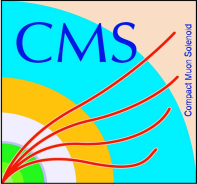 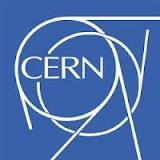 For RE4 LV system, we need to route cables from USC to UXC.
These cables are control cables and service power cables from branch controller to MAO.
There is no need to route cables from USC to UXC for HV system.

LV and HV Cables will be connected to LV and HV boards as we did for RE2 and RE3. 
These cabling schemes for RE4 HV and LV system are ready.

All the RE4 hardware will be tested in building 904 RPC test setup before installation in point 5.
7/24/2013
Waqar Ahmed - RE4 MPR
14
Miscellaneous
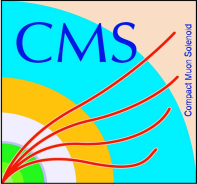 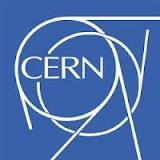 H.V/L.V
Grounding
7/24/2013
Waqar Ahmed - RE4 MPR
15
Overall Electronics and cabling Scheme
Link Box
Link Box
Easy (LV) A3009
Easy (LV) A3009
Link Box
Link Box
HV  A3512N
HV  A3512N
HV  A3512N
HV  A3512N
HV  A3512N
SY 1527
Branch Control.
Branch Controller
Branch Control.
Branch Control.
Branch Control.
Branch Control.
Branch Control.
Link Box
Link Box
Easy (LV) A3009
Easy (LV) A3009
Link Box
Link Box
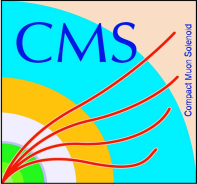 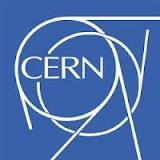 USC55
Cavern
OPTICAL LINKS
TRIGGER CRATES
Signal and I2Ccable
LV cable
Easy crate (HV)‏
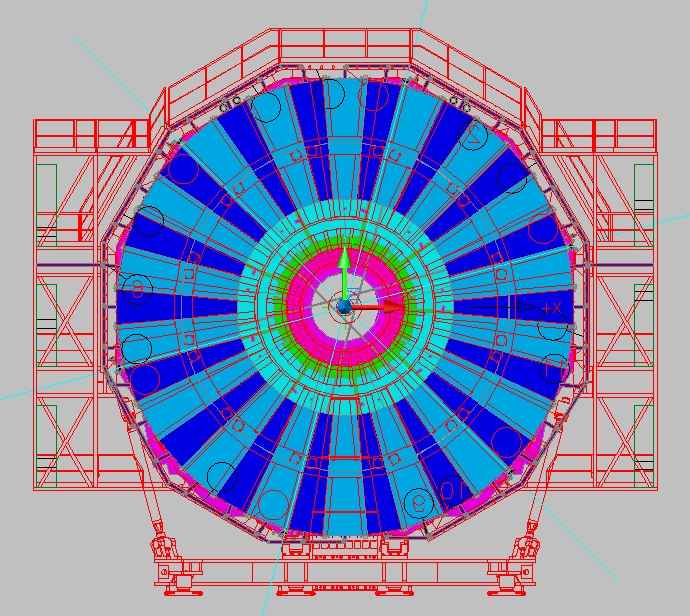 Link Box
Link Box
MAO A3486S
MAO A3486S
Easy (LV) A3016
Easy (LV) A3016
Link Box
Link Box
48 V
(A3485) AC/DC
HV cables
HV cables
10 x 4-pole shielded cable
HV PatchPanel
HV PatchPanel
BC Control & 48 V
PatchPanel
SF4
Control shielded cable + 48 V (service)‏
7/24/2013
Waqar Ahmed - RE4 MPR
16
Chamber Layout
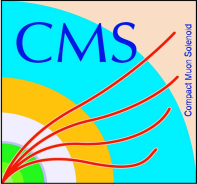 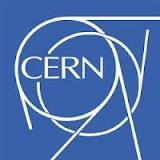 Chambers RE4/2, RE4/3  contain:
3 FEBs (each with 32 channels and 2 output cables)
1 Distrib. Board
FEB
Output connectors (each: 16 LVDS out + 4 LVDS test_in)
FEB
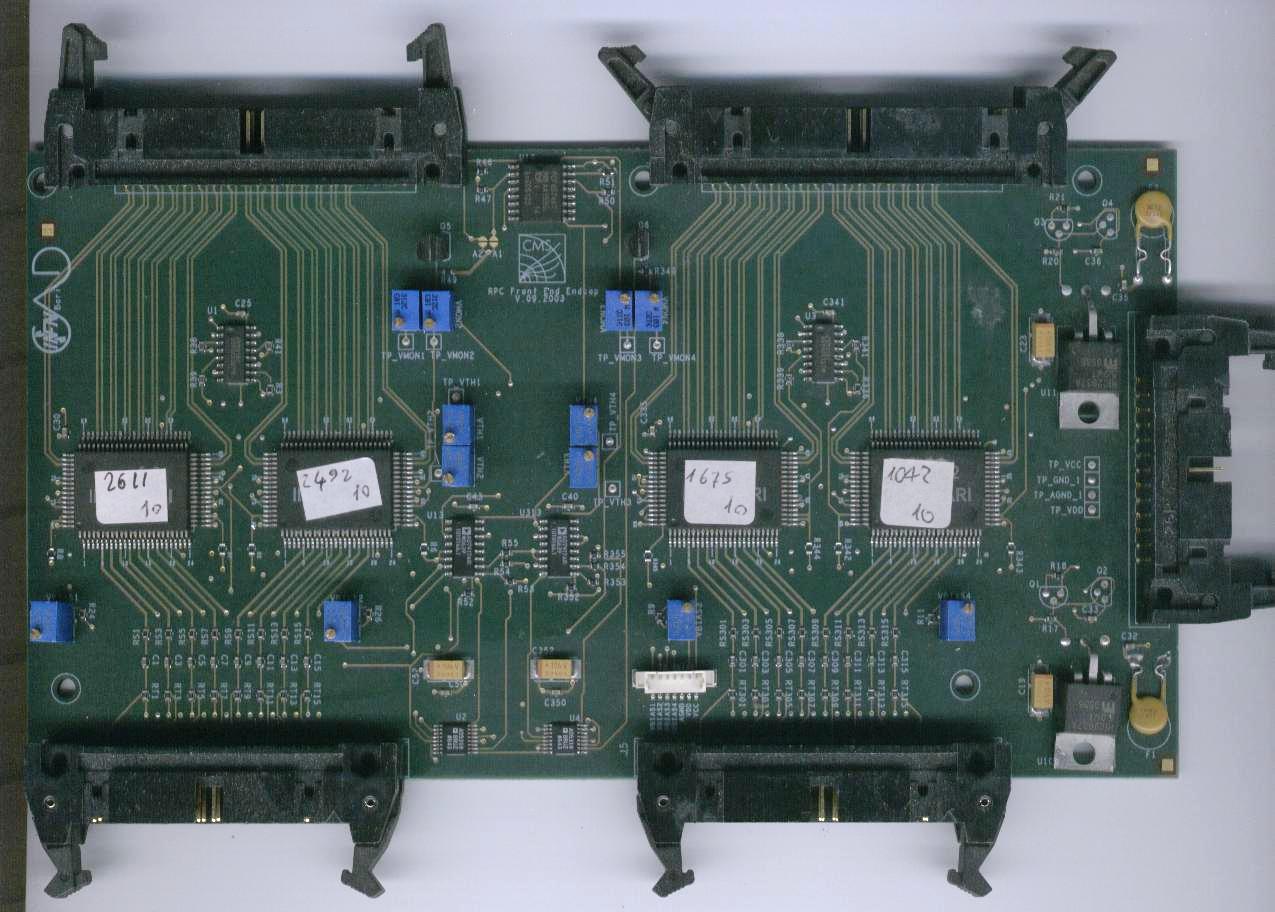 FEB
Service connector:
 Power Supply
 I2C
Distribution Board
To Link Board
Input connectors (each: 16 Signal-GND pair)
7/24/2013
Waqar Ahmed - RE4 MPR
17
Chamber Layout
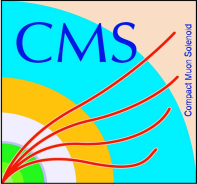 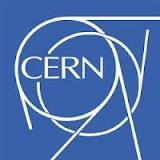 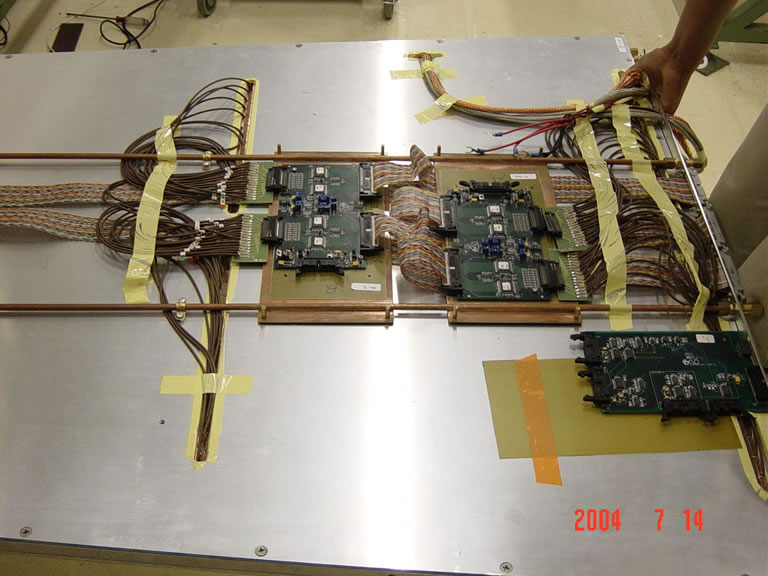 The FEBs are connected to input strips with coaxial cables through adapter boards
 The output cables are: 
 twisted flat cables inside the chambers, until the front panel
 round, shielded and twisted from front panel to Link Boards
 The power cables are:
 round/shielded from LV Board (A3009) to Distribution Board
 flat cable from Distribution Board to FEBs (connected in parallel)
7/24/2013
Waqar Ahmed - RE4 MPR
18
Internal Gnd Connection
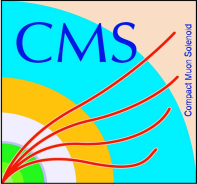 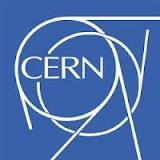 Distribution Board
FEB
LV Current returns
DGND
Coax cables
Floating LV Power supply
AGND
Cu Foil   
(signal ground)
(1)
Gaps
Cu Foil
(2)
HV connector
Al chassis
HV current return
Define the STAR Center on the front panel (close to HV connector)
 (1) Connect the Cu Foil (AGND) to Star Center with Cu braid
 (2) Connect the HV c.r. (from HV connect.) to Star Center with Cu braid
Floating HV Power supply
The Al enclosure must be tied to safety GND
 RPC is mechanically connected to Yoke (Now in mounting on post)
 Proper connection (short) from Chamber to Yoke with wide Cu braid
LV-HV-Signal-DCS shields connected to front-panel with short connections
7/24/2013
Waqar Ahmed - RE4 MPR
19
Shielding connection
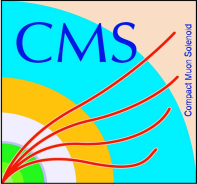 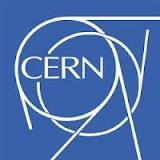 HV 3-pole shielded cable
10 x 4-pole shielded cable
A3512N 
in USC55
HV P.P.
YOKE (Mounting Post)
Tower RACK
Ctrl Board
Link Board
Link Board
FEB
FEB
FEB
6 x 40 poles LVDS FEB Out and Test
CAEN A3016
8 poles LVDS  I2C cable (SCL, SDA)‏
D.B.
LV 8-pole shielded cable
CAEN A3009
All external cables are shielded
 The shields are connected (only)  on the chamber frame
 The far-ends are provided with ground straps, to be connected if useful
Rack
earth
7/24/2013
Waqar Ahmed - RE4 MPR
20
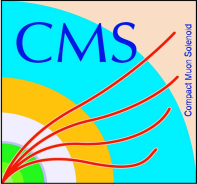 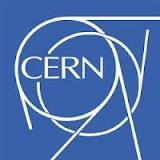 Thanks
7/24/2013
Waqar Ahmed - RE4 MPR
21